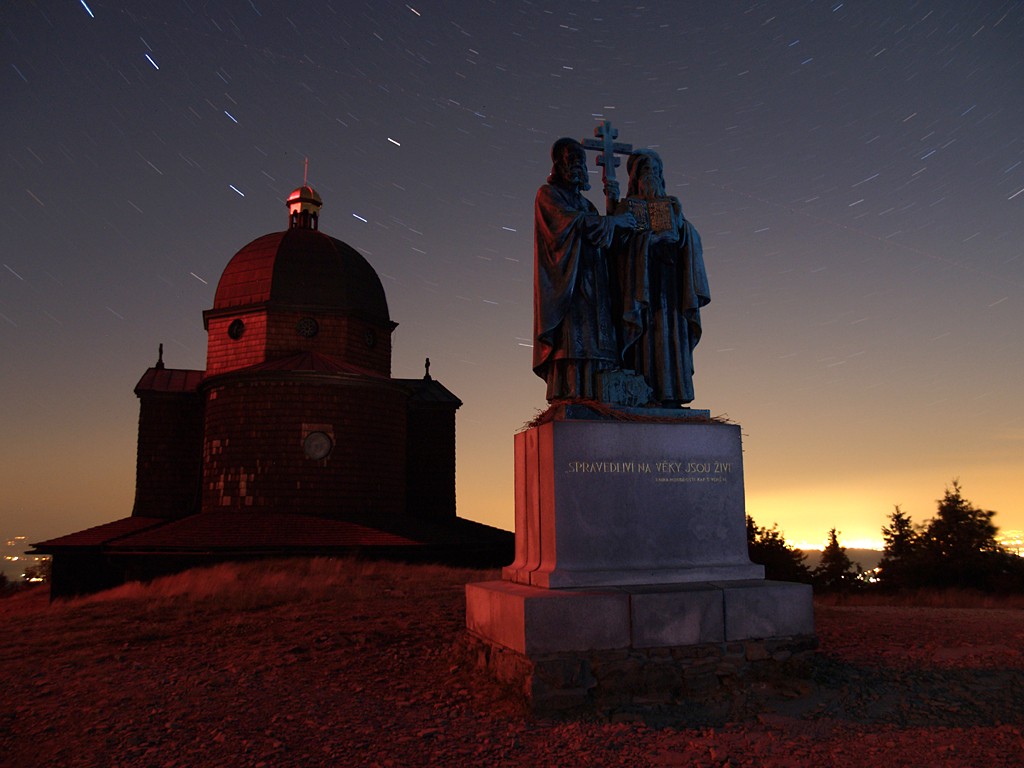 To the Lord’s windows…
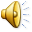 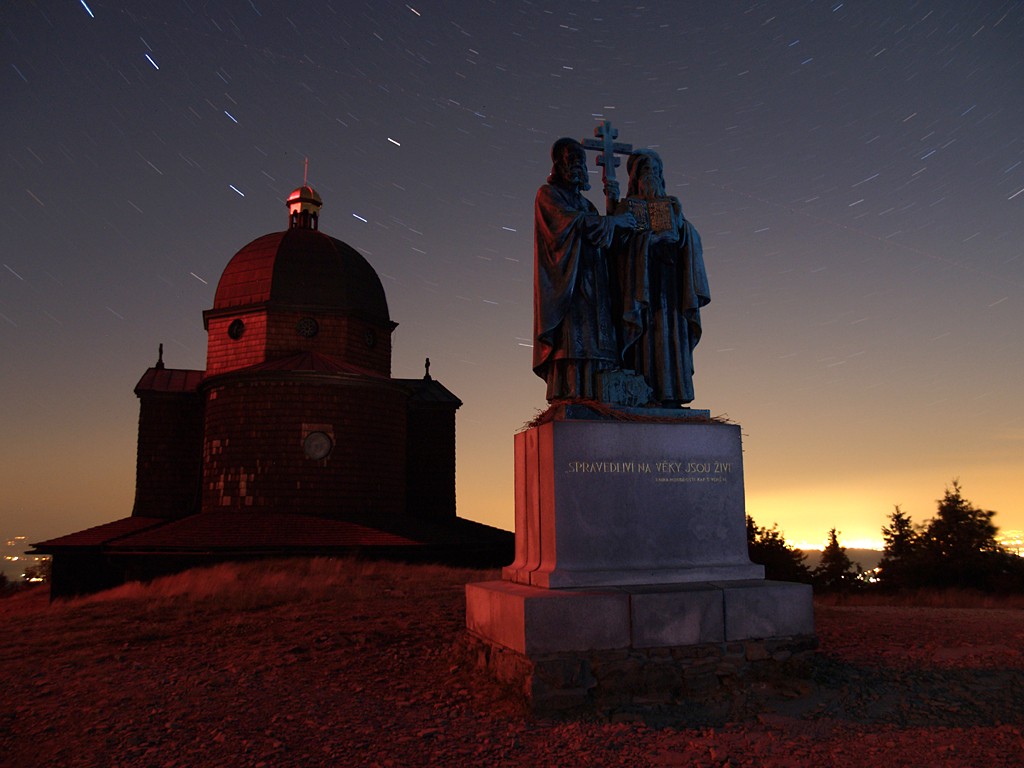 Those pictures were captured in Czech republic.Arose under natural sky, some objects are illuminated only by hand-held torch …
Wooden Church of the virgin Mary at Gruň
Church of saint Henry at Staré  Hamry
Church saint Mary Magdalene in the Kunčice pod Ondřejníkem
Chapel of saint Anthony of Padua in Solárka in Frýdlant upon Ostravice.
Wooden chapel with a statue in the Trojanovice at Bystré
Statue of Radegast at Pustevny
Chapel  of saint Cyril a Methodius on Radhošť
If somebody wants to illuminate those magnificent  monuments, those photos could ever occur…
Consider where you really want to shine…
On the monuments or on the sky?
On the clouds?
To the Lord’s windows???
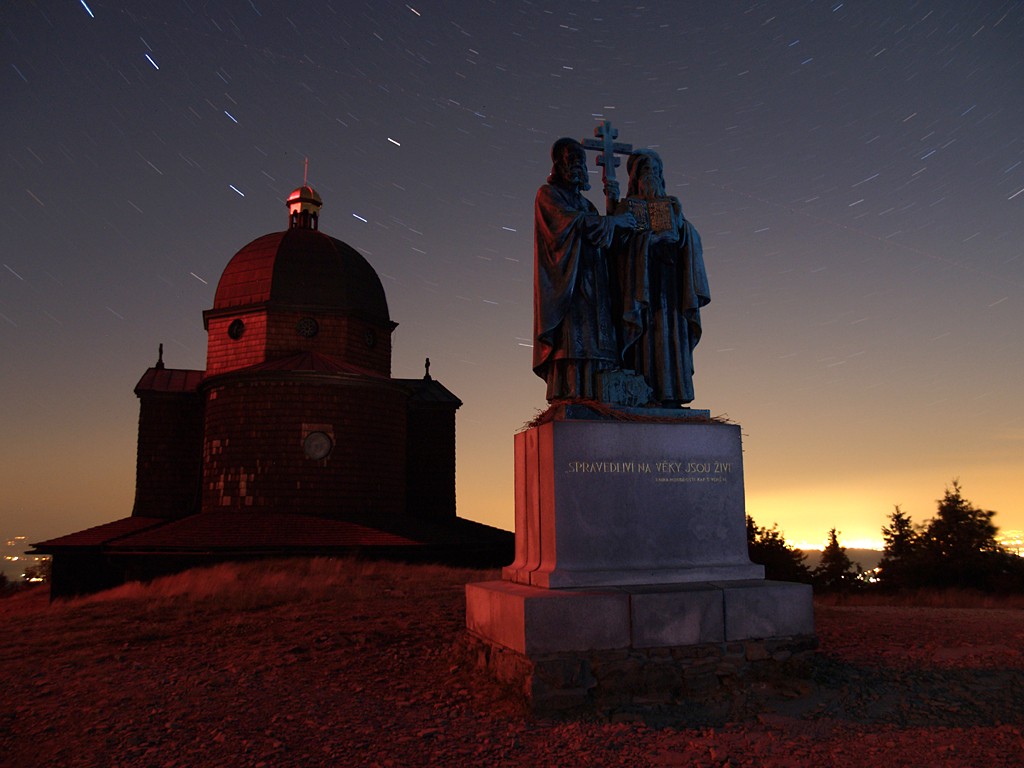 Solution exists…
Off tacky lights from the ground! Shine from the top down!
Do not allow overlaps occur, illuminate only monuments, not the air above it!
Don’t shine to every bit of space, highlight the details!
The monument is no need to light up the whole night, when activity pass ...
The aim of the presentation wasn’t idea  „let’s switch off lights, shining is wrong“. The aim of the presentation  is give subject for thought  and tell  idea that  shine to monuments, but with brain.
Motto at the end
„To celebrate what we created for God, we do not see what God created for man. "